স্বাগতম
শিক্ষক পরিচিতি
মোঃ মিজানুর রহমান
বি.বি.এস(অনার্স),এম.বি.এস,বি.এড,এম.এড
সহকারি শিক্ষক (ব্যবসায় শিক্ষা) 
বলইবুনিয়া মাধ্যমিক বিদ্যালয়
বেতাগী,বরগুনা। 
মোবাইল নং ০১৭১৪-৯৩৪৯০৬।
ই-মেইল : mdmrahman17@gmail.com
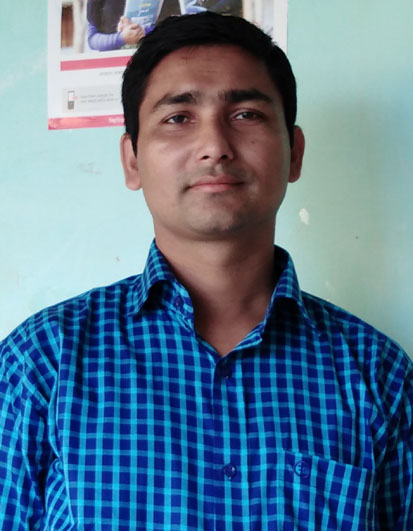 পাঠ পরিচিতি
শ্রেণি    :  নবমবিষয়   : হিসাববিজ্ঞান
অধ্যায় : দ্বিতীয় 
সময়ঃ ৫০ মিনিট।
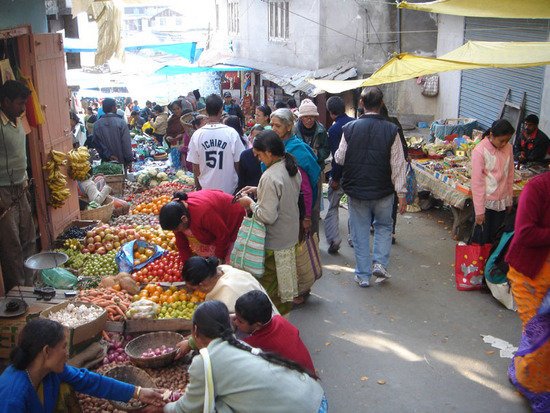 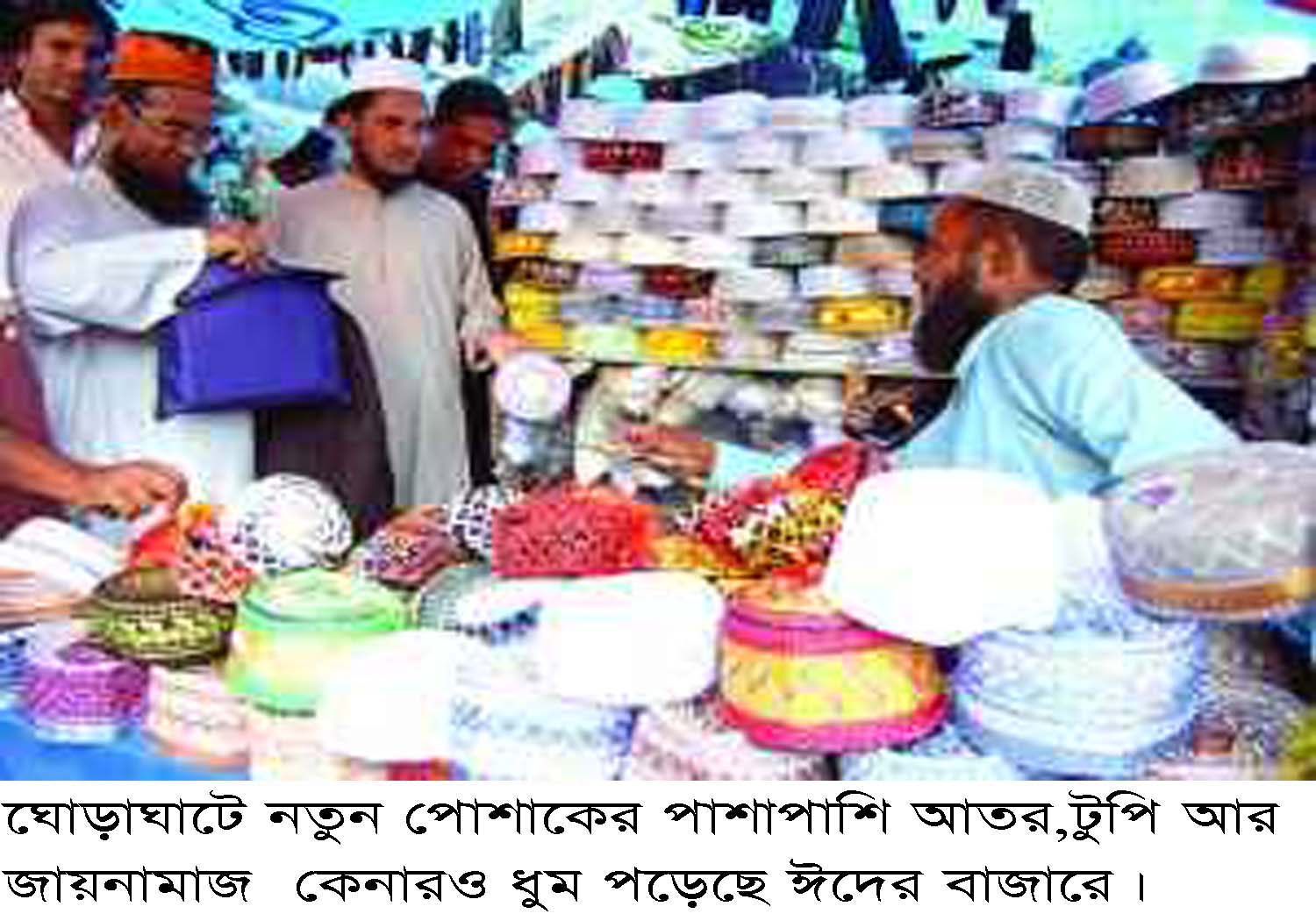 উপরের ছবি দুইটি লক্ষ্য কর।
আজকের পাঠ
লেনদেন
এই পাঠ শেষে শিক্ষার্থীরা- ১। লেনদেনের ধারণা ব্যাখ্যা করতে পারবে। ২। লেনদেনের বৈশিষ্ট্য সনাক্ত করতে পারবে। ৩।“ প্রত্যেক লেনদেন ঘটনা , প্রত্যেক  ঘটনা        লেনদেন নয় ’’ বিশ্লেষণ করতে পারবে ।
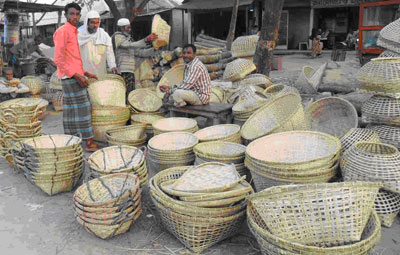 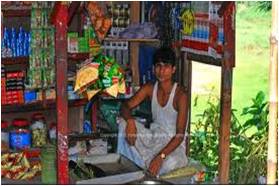 গ্রাম্য বাজারের  দোকান
মুদি মালের দোকান
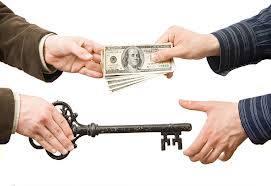 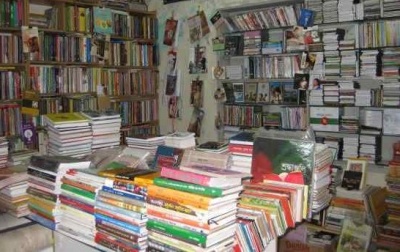 বাড়ি /গাড়ি ক্রয়-বিক্রয়
বইয়ের দোকান
দোকানের ঘটনা সমুহ
> নগদ ১,০০,০০০ টাকা নিয়ে ব্যাবসা শুরু করলেন।
> নগদে পন্য ক্রয় করলেন ৭,০০০ টাকা। 
> পন্য বিক্রয় করলেন ১৫,০০০ টাকা। 
> দোকানের সাইনবোর্ড লাগালেন ২,৫০০ টাকা। 
> ১০,০০০ টাকার পন্য ক্রয়ের ফরমায়েশ প্রদান করলেন। 
> দোকানে একজন কর্মচারী নিয়োগ করলেন।
> মাসশেষে দোকান ভাড়া দিলেন ৭,০০০ টাকা।
একক কাজ  

  > লেনদেন কী তা লিখ ?
লেনদেনের সংজ্ঞা মিলিয়ে নাও।
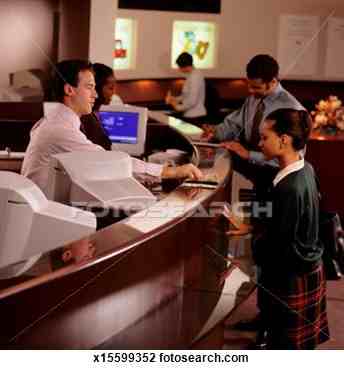 অর্থের আদান প্রদান বা অর্থের মাপকাঠিতে পরিমাপযোগ্য কোন ঘটনা বা সেবা আদান প্রদানের মাধ্যমে কোন প্রটিষ্ঠানের আর্থিক অবস্থার পরিবর্তন ঘটলে ঐ সমস্ত ঘটনা বা আদান প্রদানকে লেনদেন বলে।
জোড়ায় কাজ
লেনদেন/ঘটনার বৈশিষ্ট্য  গুলো কী কী লিখ ।
লেনদেন বৈশিষ্ট্যঃ 
  ১ অর্থের অংকে পরিমাপযোগ্য।
  ২ আর্থিক অবস্থার পরিবর্তন ।
  ৩ দ্বৈত সত্তা।
  ৪ স্বয়ংসম্পূর্ন ও স্বতন্ত্র।
  ৫ দৃশ্যমানতা।
  ৬ ঐতিহাসিক ঘটনা।
  ৭ হিসাব সমীকরণের প্রভাব বিস্থার।
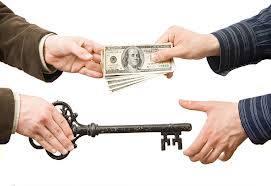 মূল্যায়নঃ
  >
মূল্যায়নঃ
> ঘটনা কি ?
>লেনদেন কি ?
>লেনদেনের দুটি উদাহরণ দাও।
>লেনদেনের দুটি বৈশিষ্ট্য উল্লেখ কর ।
>লেনদেন নয় এমন দুইটি ঘটনা বল।
# বাড়ির কাজঃ     ঘটনা ও লেনদেনের    পার্থক্যগুলো  লিখবে।
ধন্যবাদ